Graduate Report Template
How to use it.
Focus for Graduate Report
Summative demonstration of relevant learning
Useful to support future endeavor
Performance – Detailed performance program note
Music Education – Teaching/Conducting score analysis and instructional plans
Composition – Music composed, performed, and supportive information
History – Research project
Other – as developed by student and major professor
Find Templates
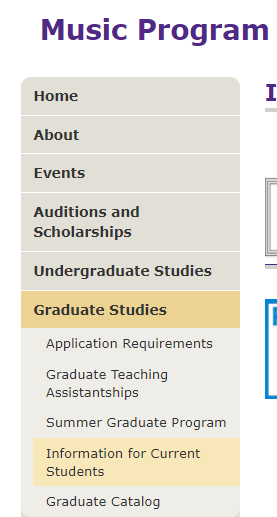 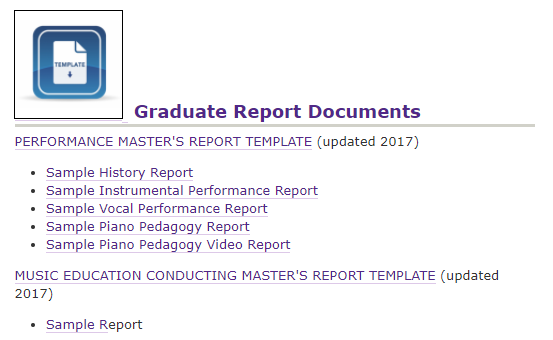 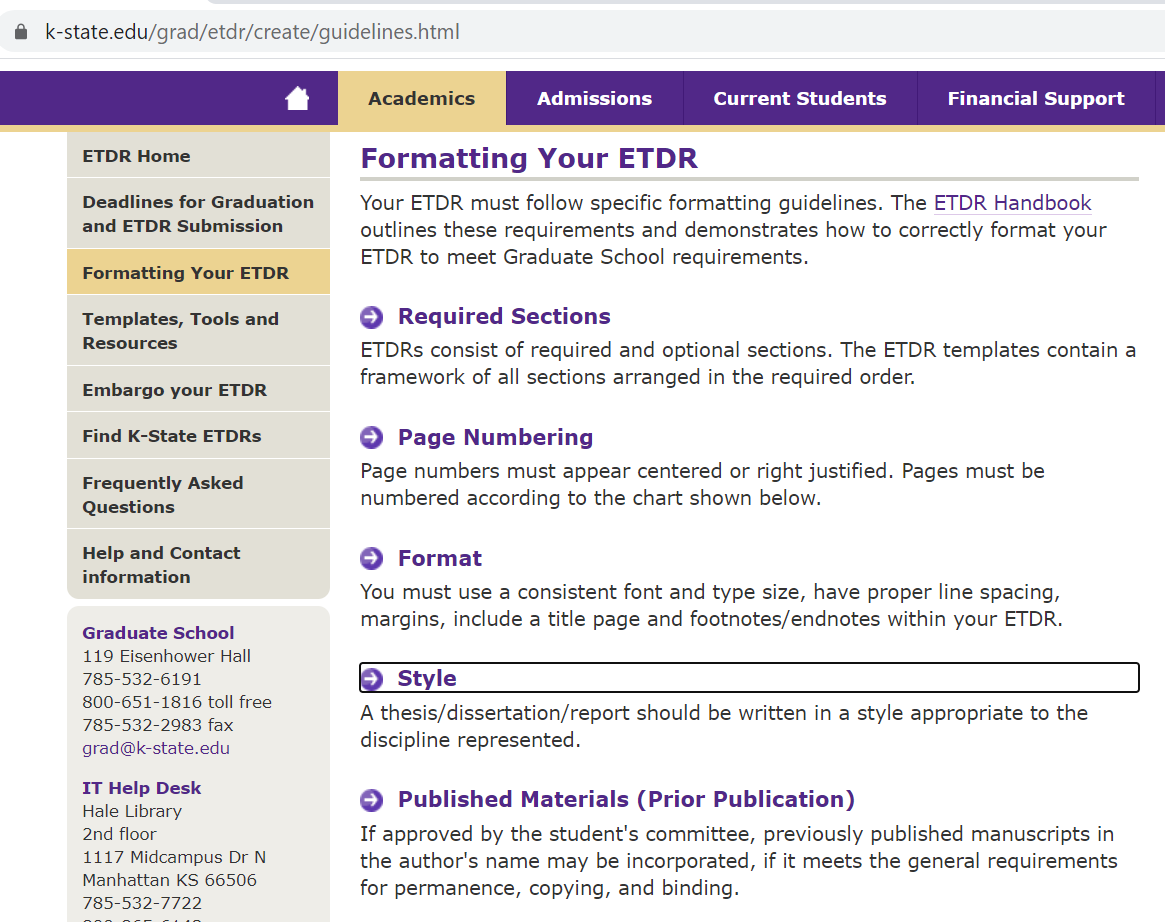 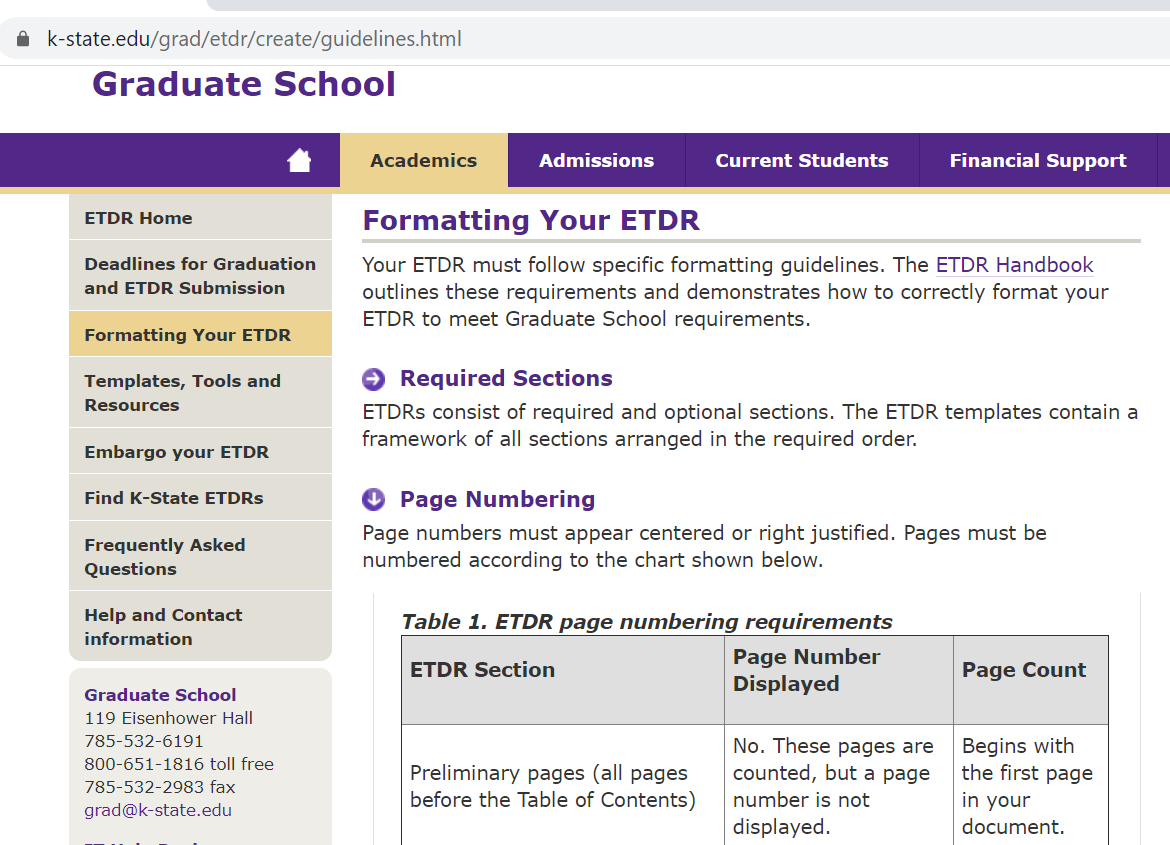 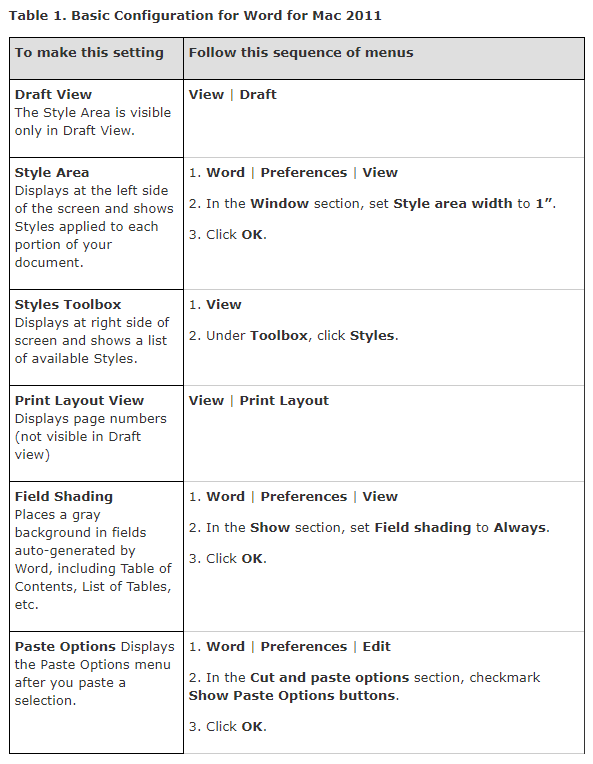 Configure Word
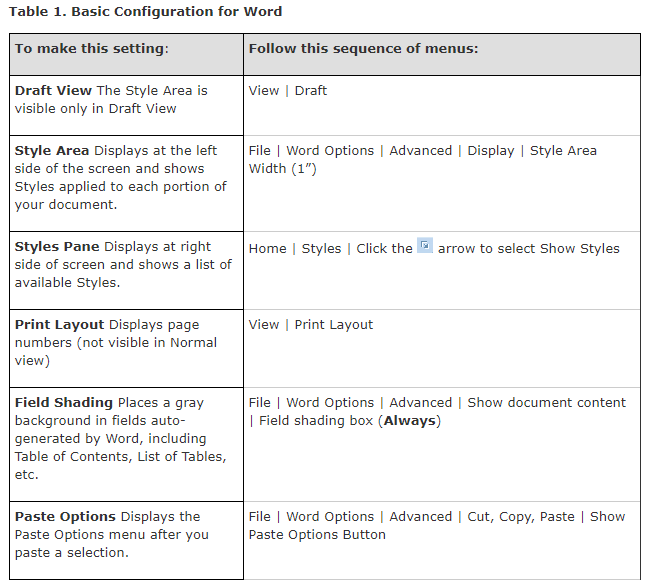 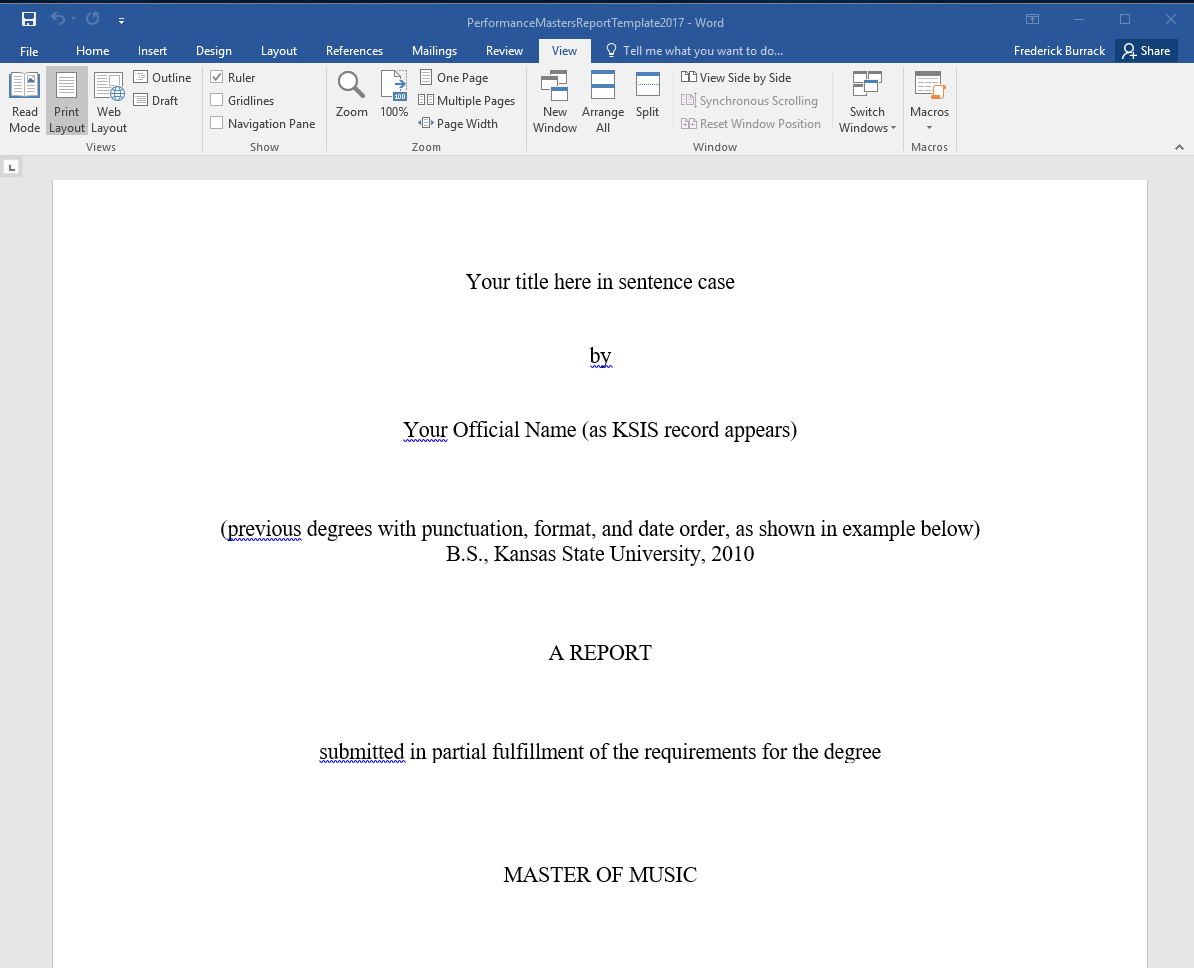 Go back to print layout
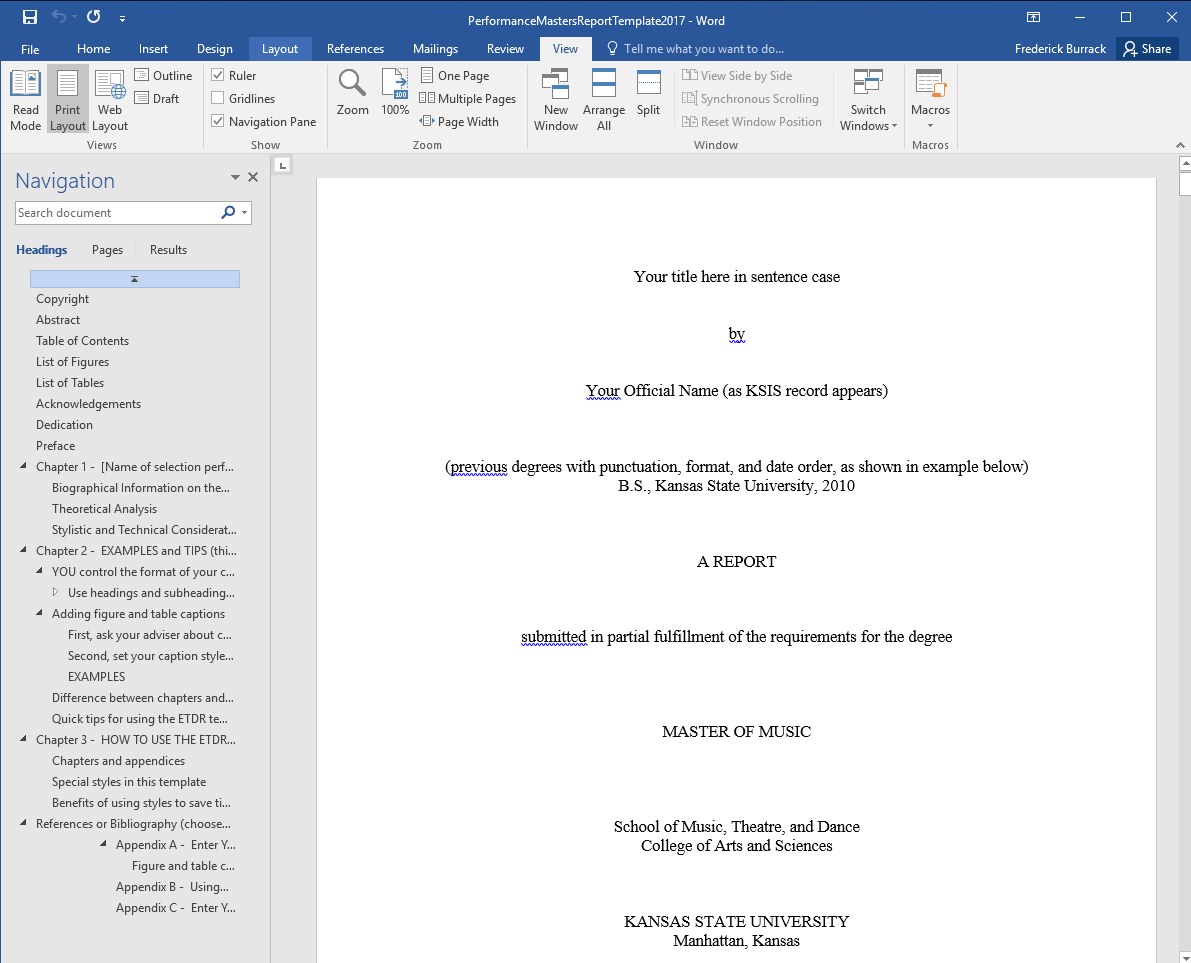 Click Navigation pane
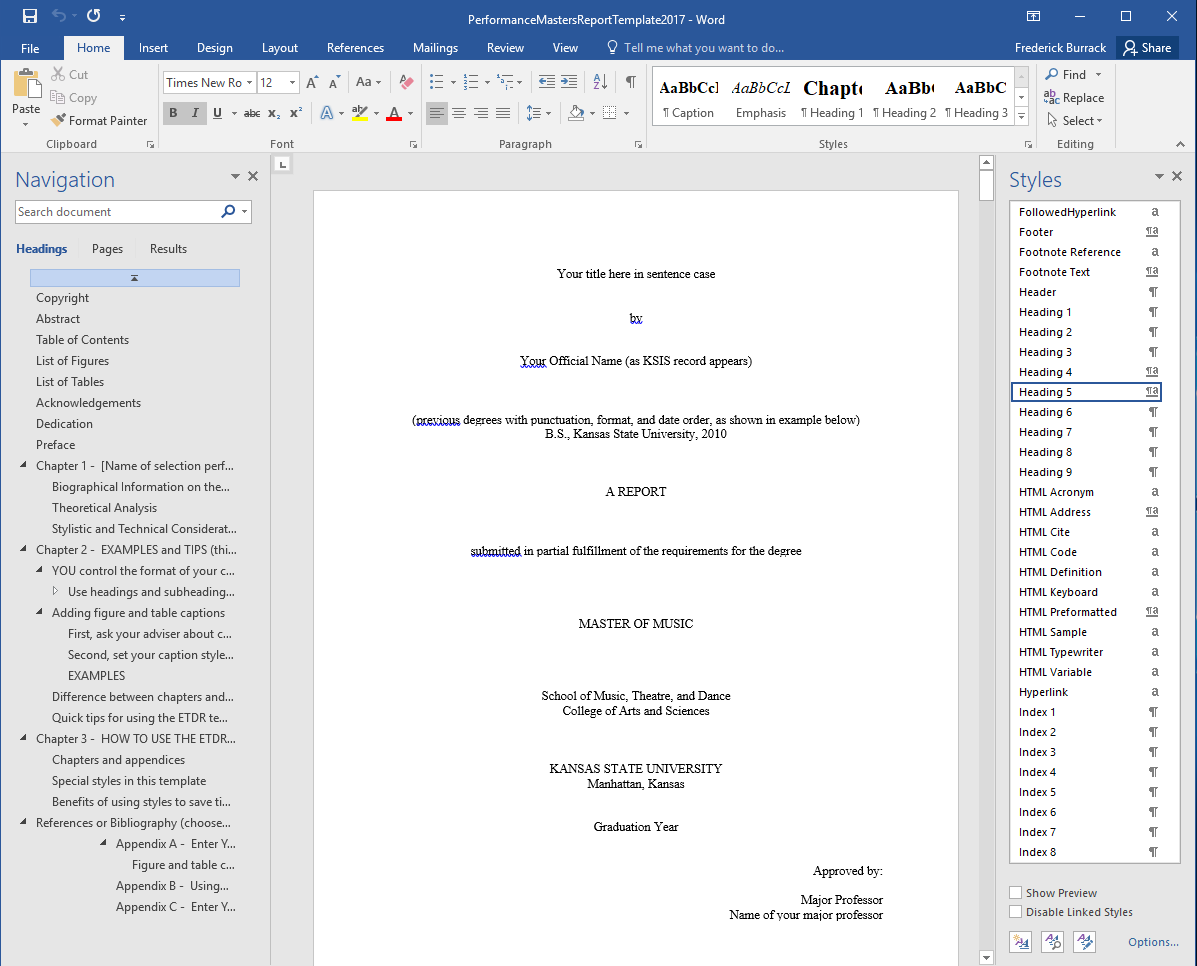 Open Styles Pane
Heading 1 is a Chapter Heading
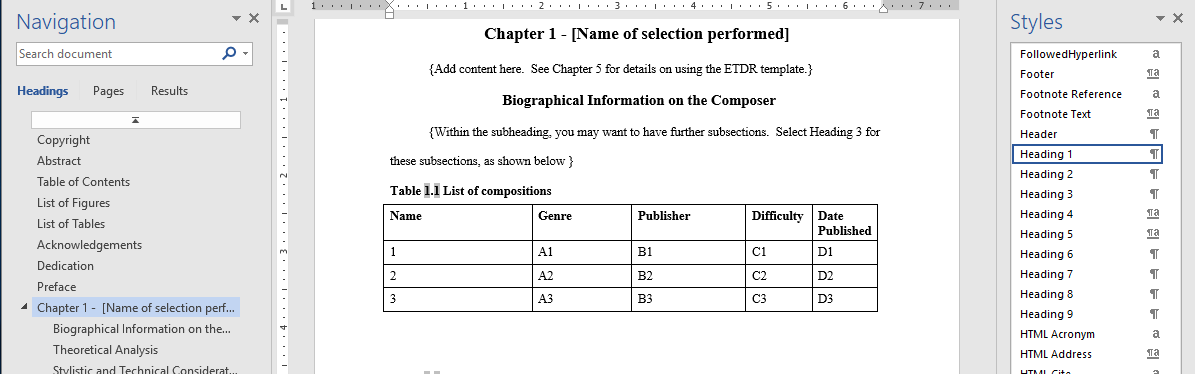 Heading 2 is the primary heading in a chapter
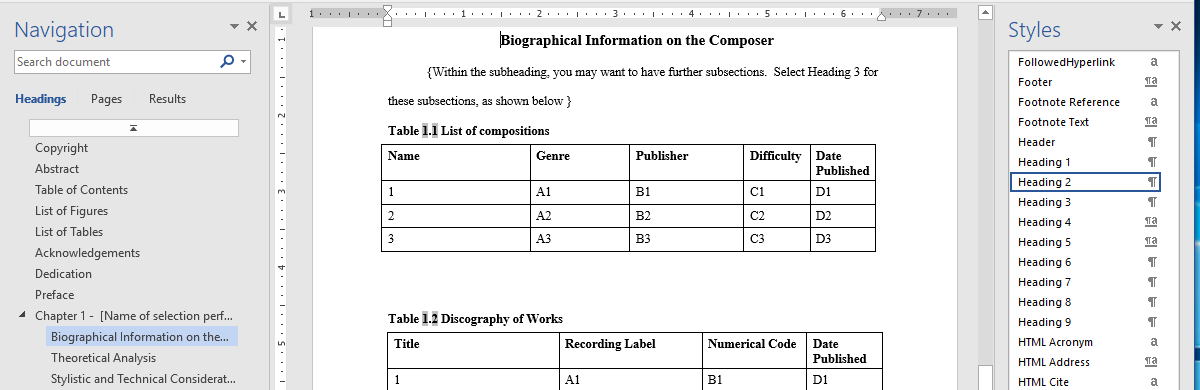 Heading 3 & 4 are subheadings
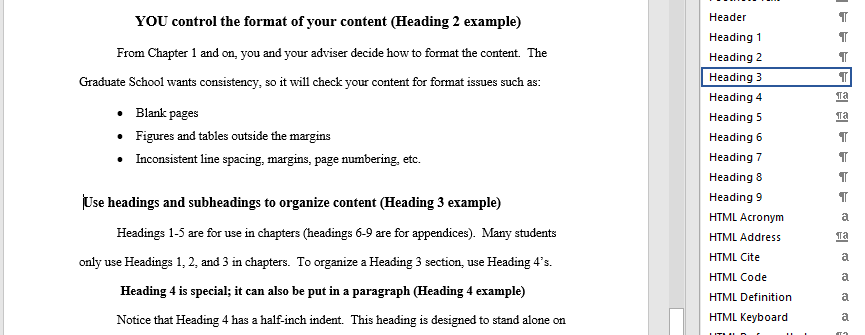 Suggestions
Use the TEMPLATE to write your report
Work in a single document file 
Use STYLES
Use JPG or PNG for images (insert – don’t copy and paste)
Resize images – no larger than 650 pixels in width
Back-up regularly
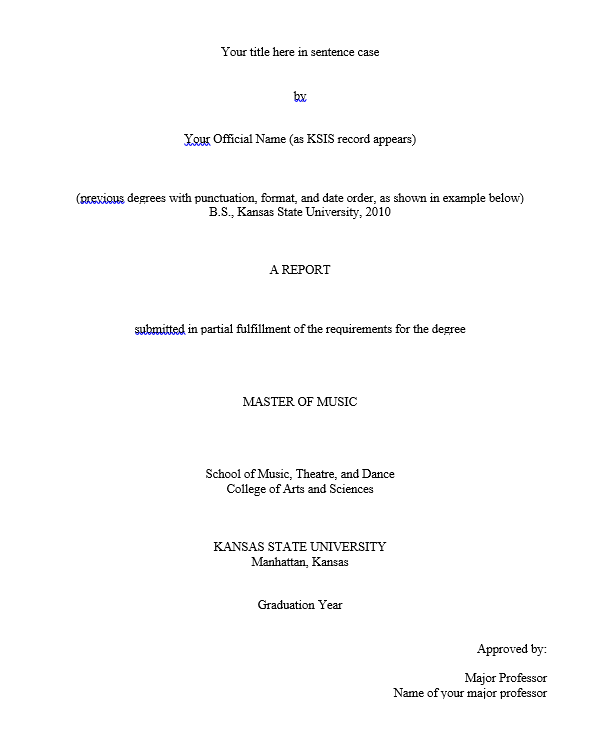 Title Page
Copyright and Abstract
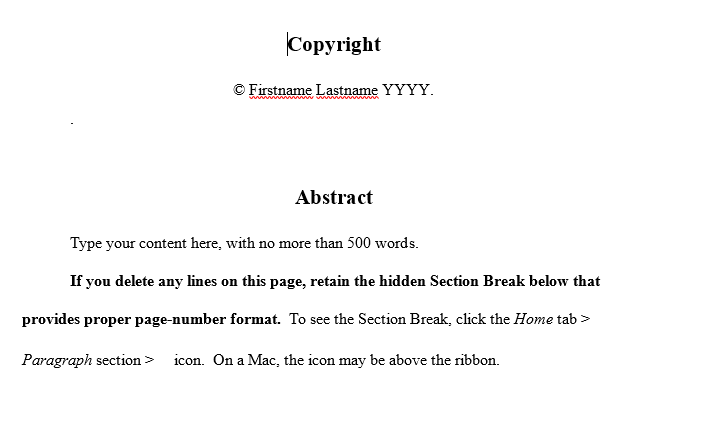 Title page and Abstract must be submitted with your Approval for Final Examination
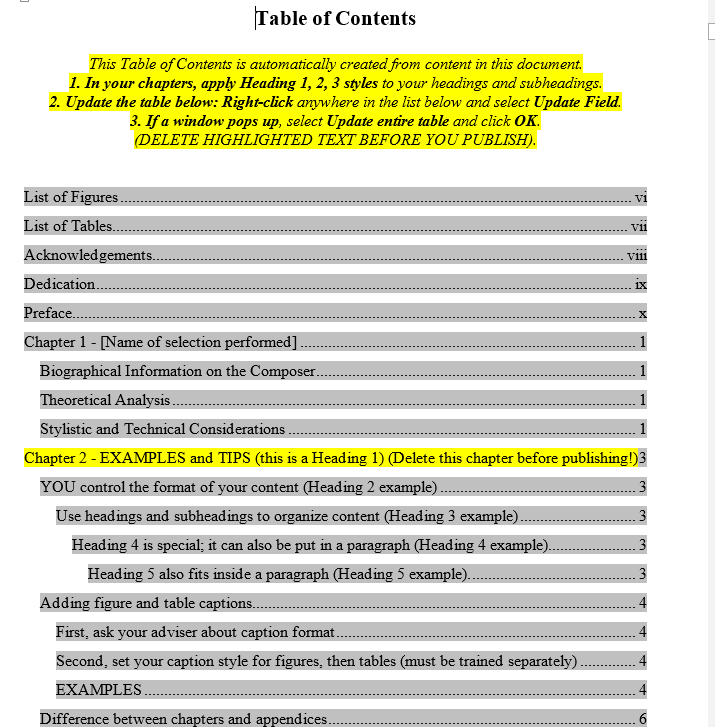 Do not type into Table of Contents and List of Figures and Table
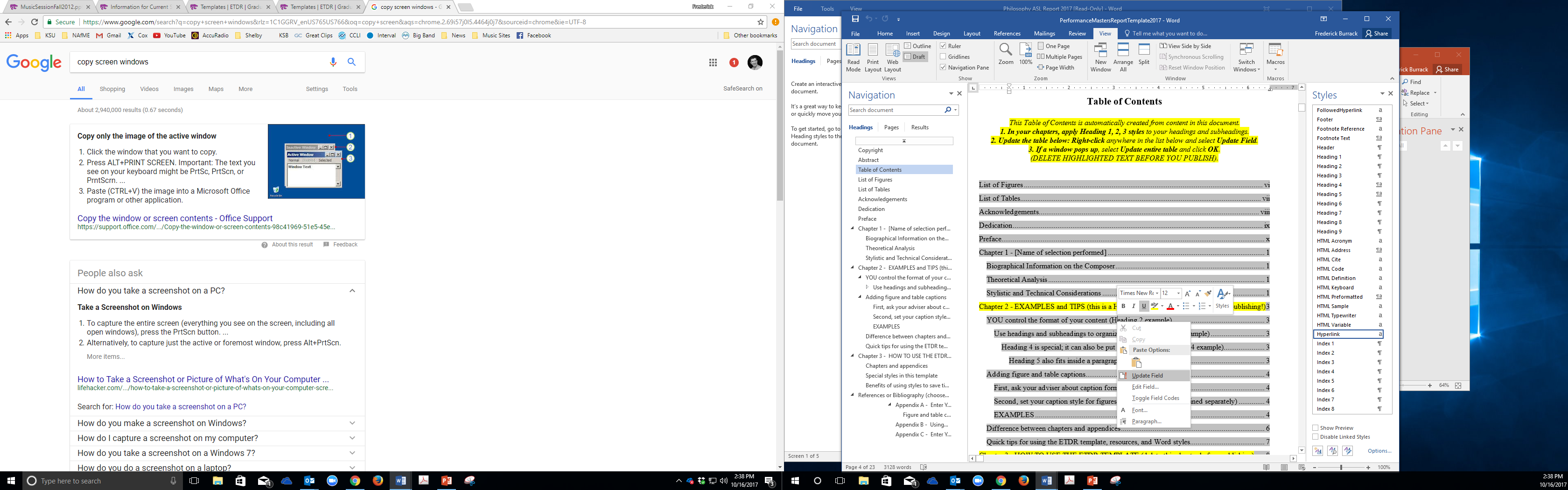 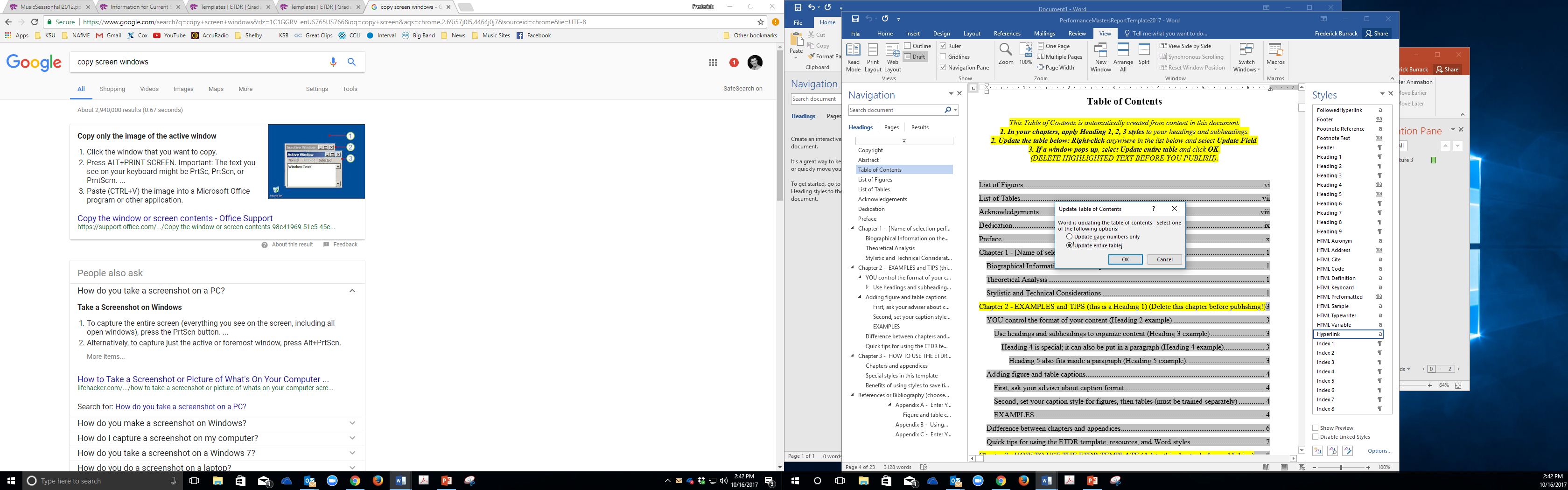 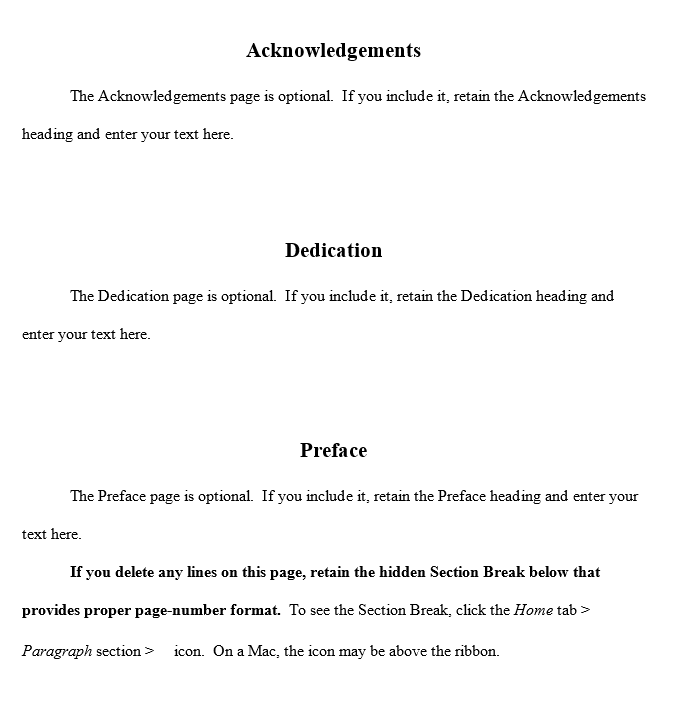 Optional Pages
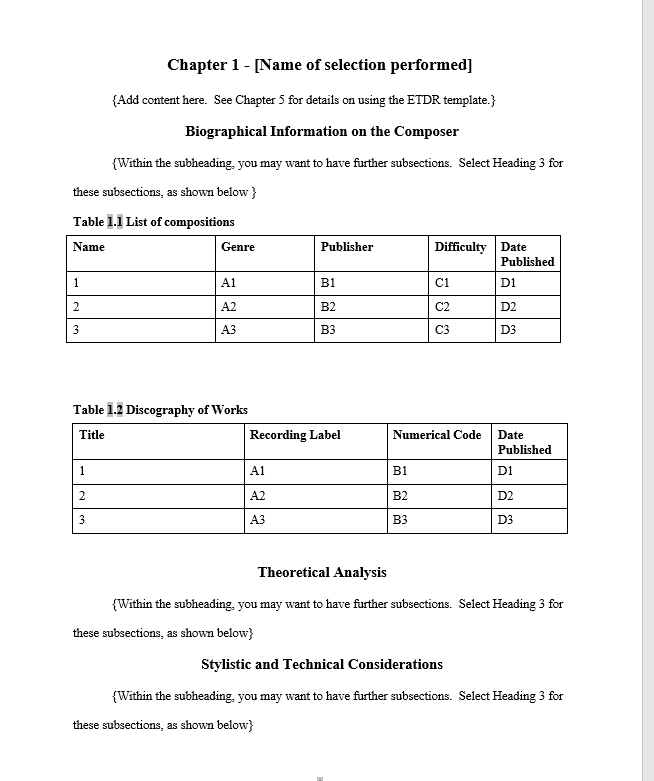 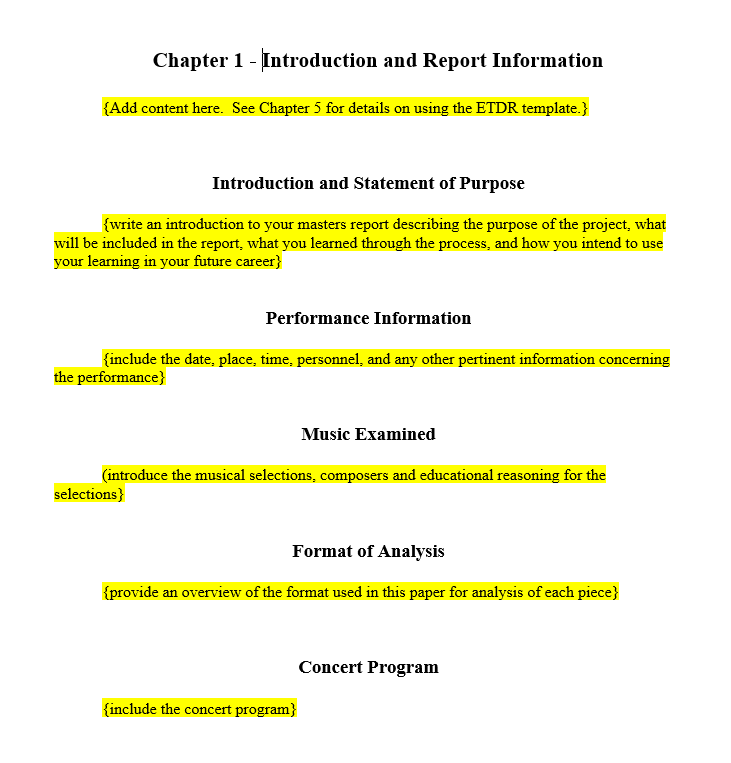 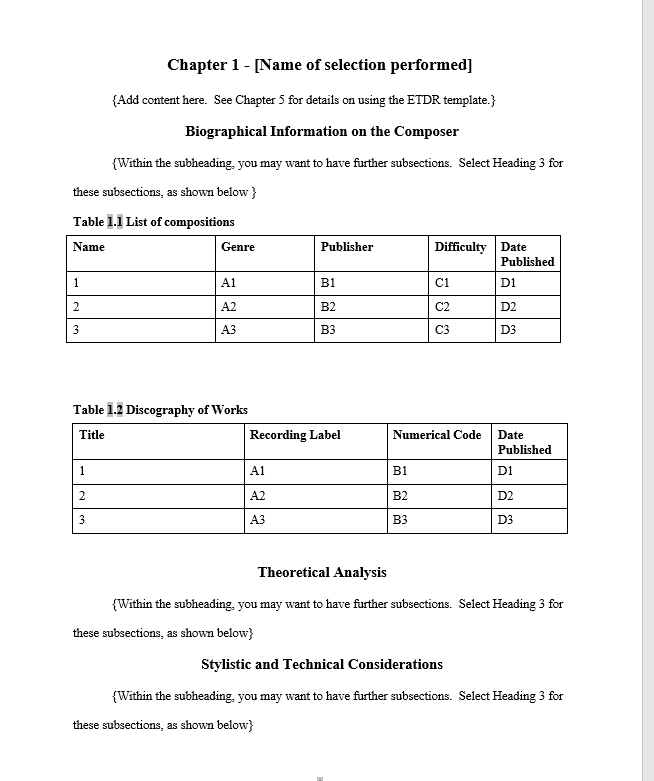 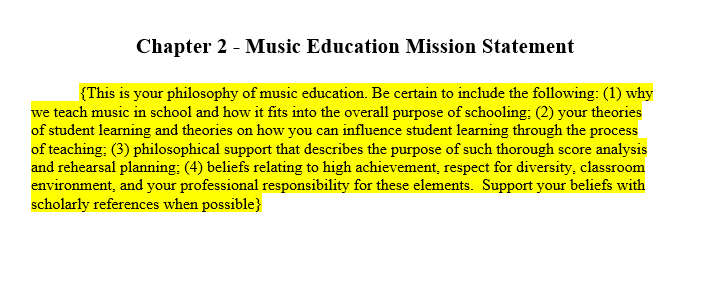 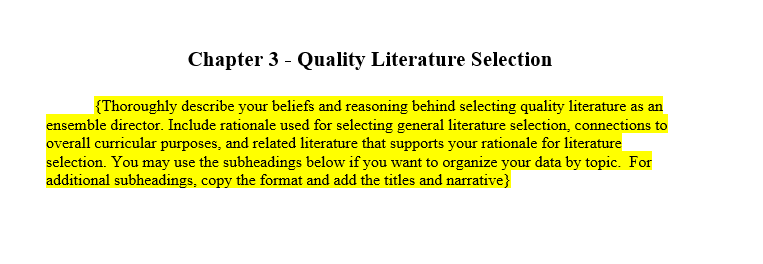 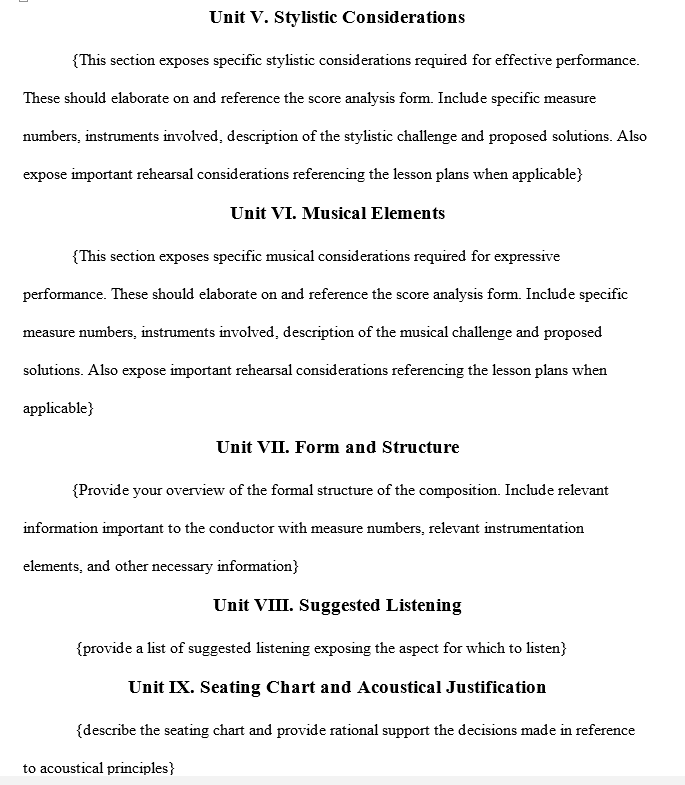 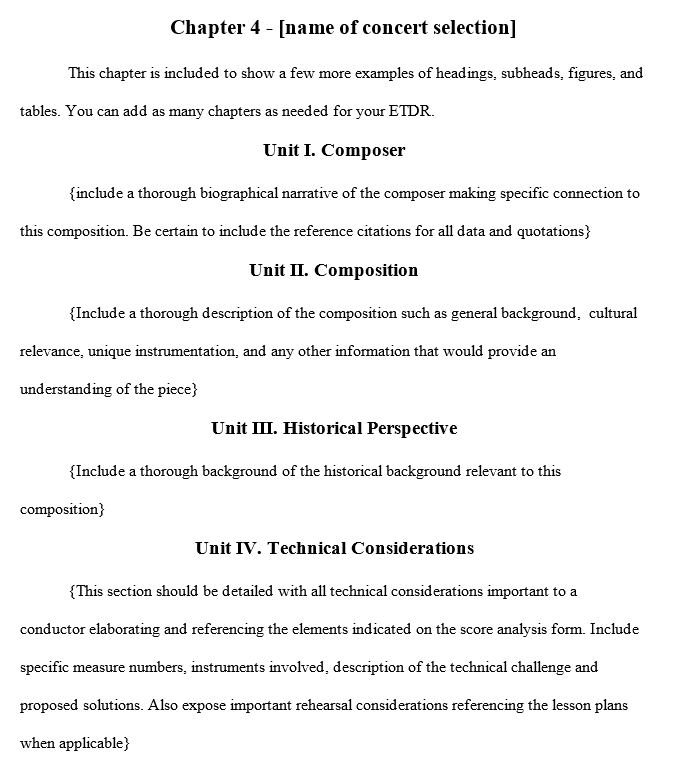 Section Breaks (Next Page) are essential for changing from vertical to horizontal
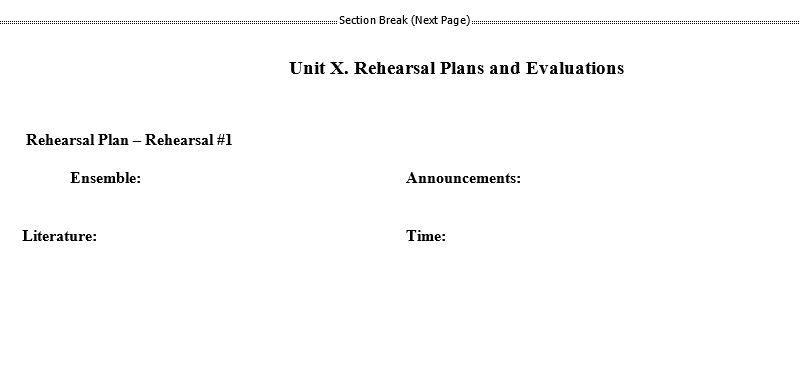 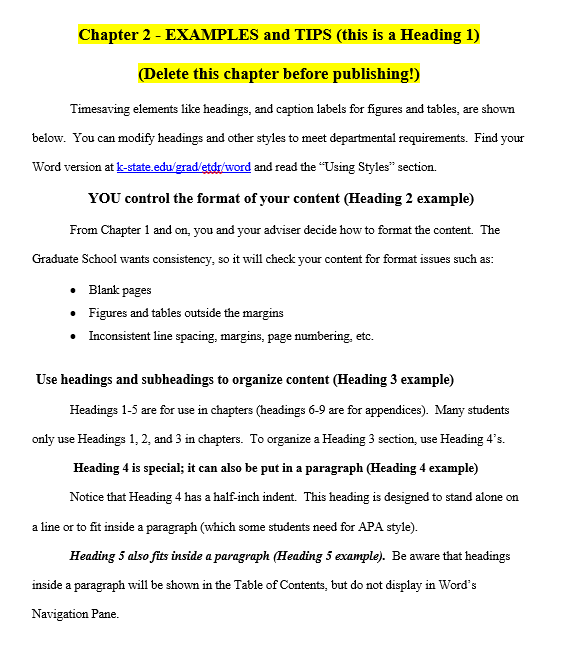 All templates follow with Examples and Tips (instructions)
Figures
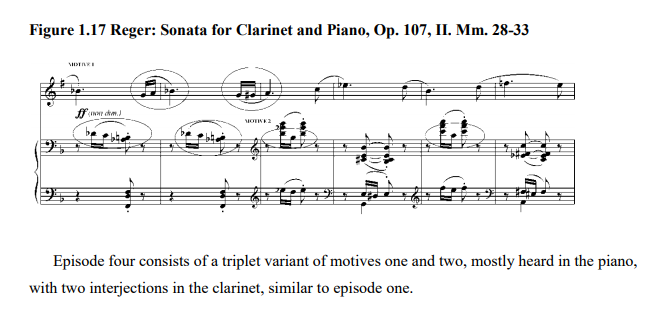 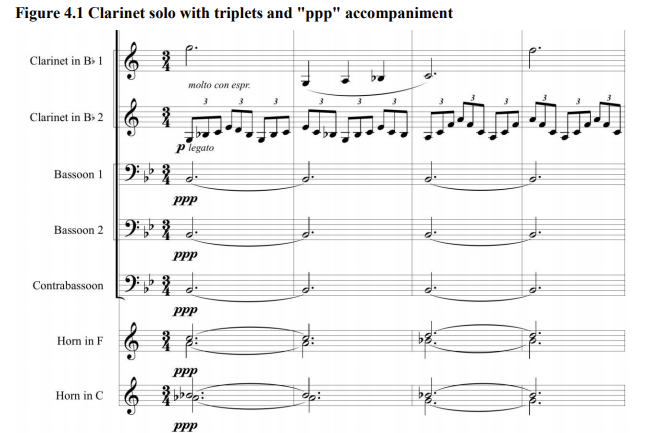 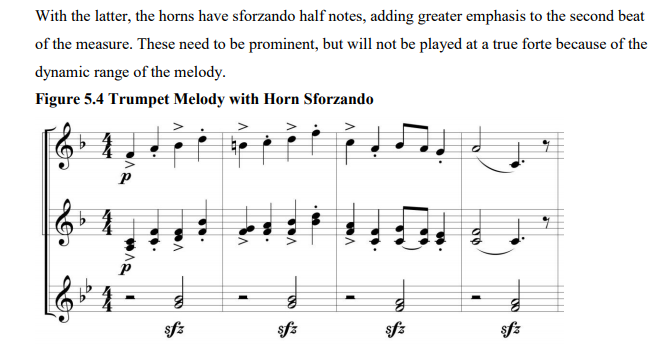 Figures
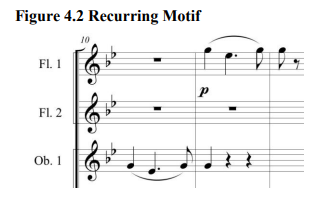 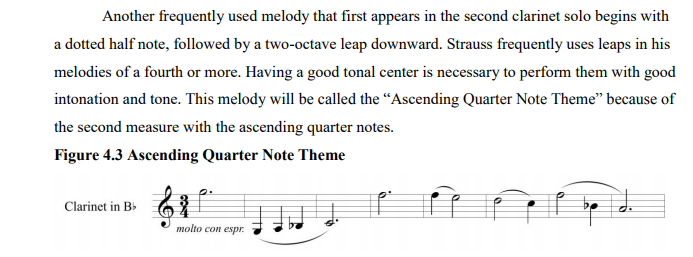 Audio and Video Files
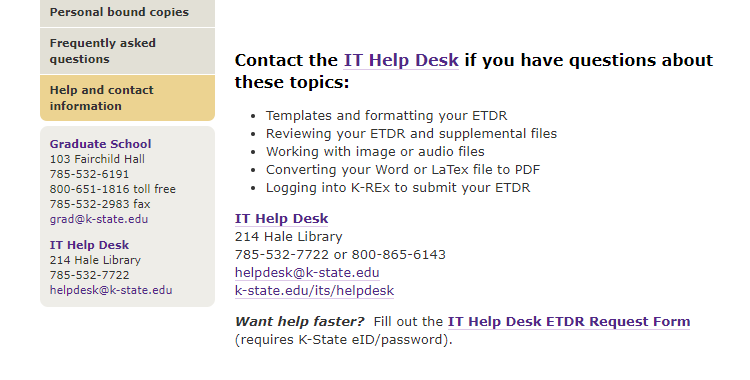 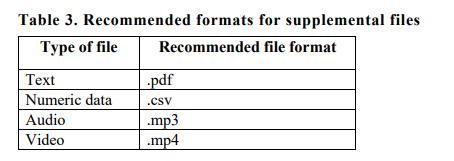 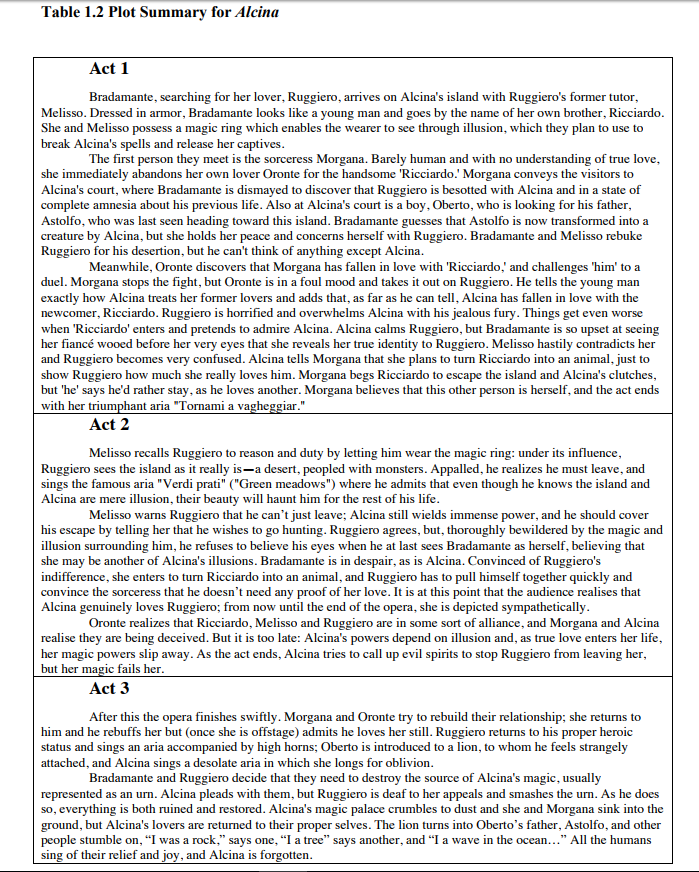 Tables
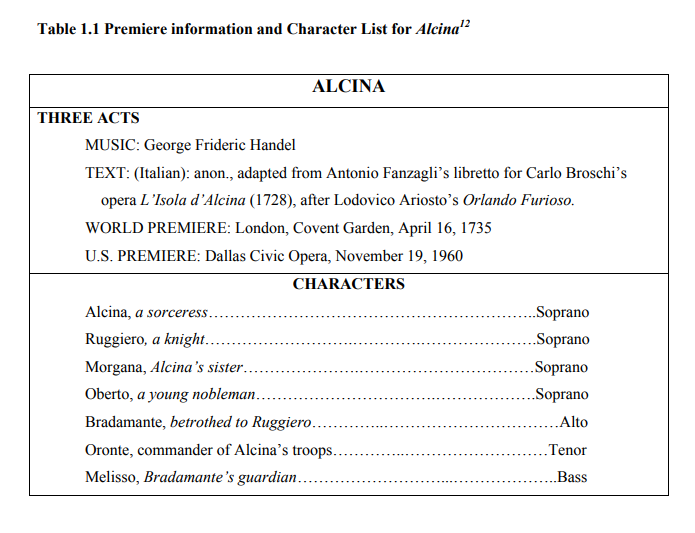 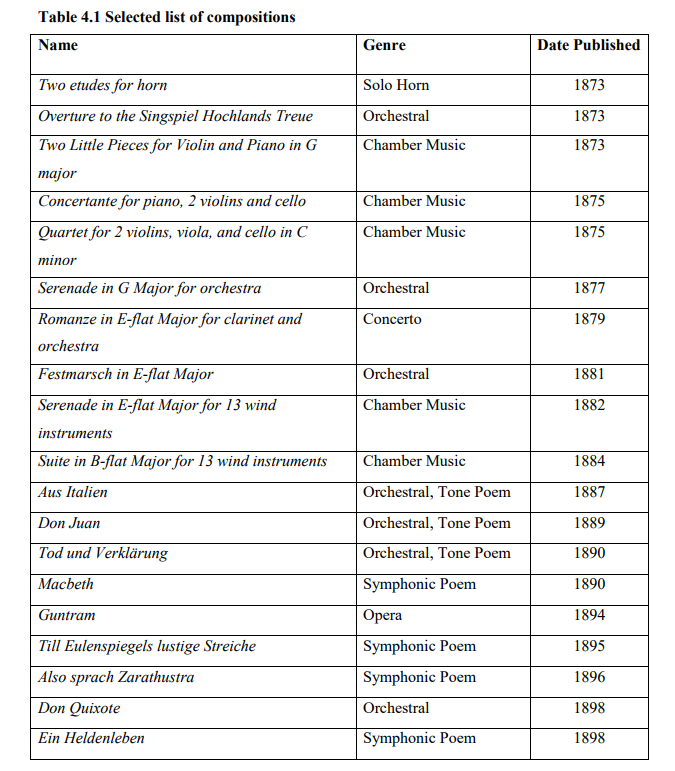 Tables
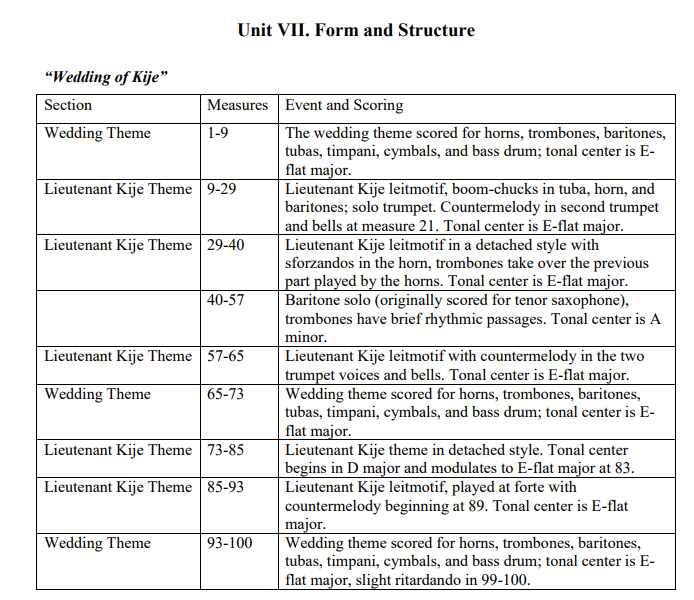 Adding Figure or Table caption
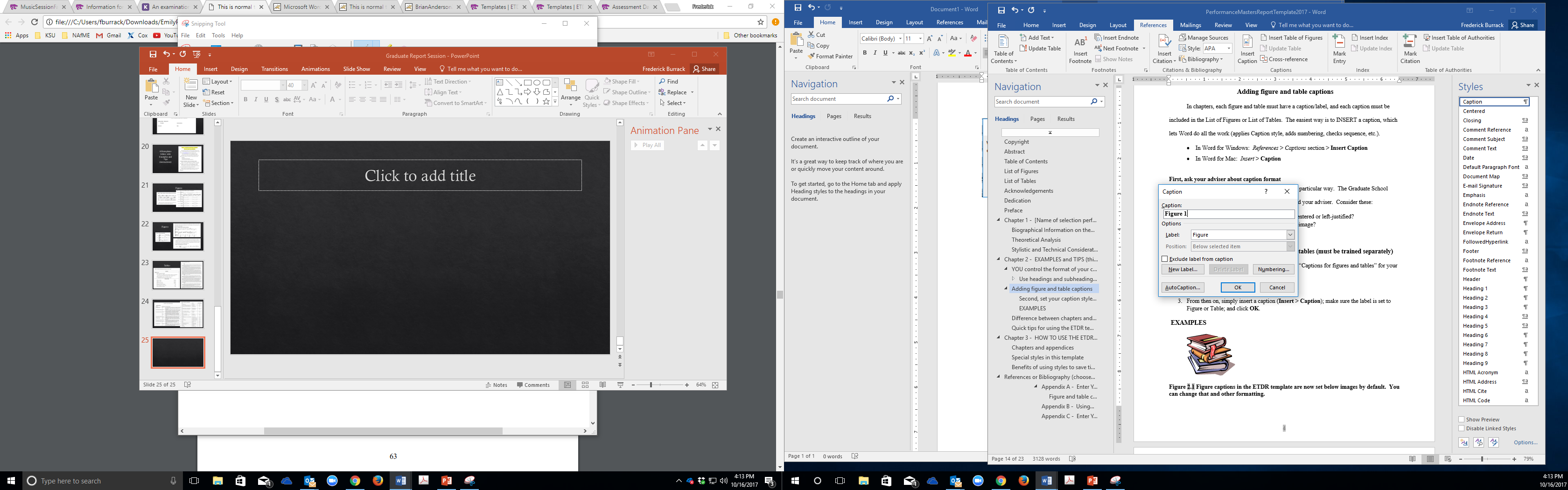 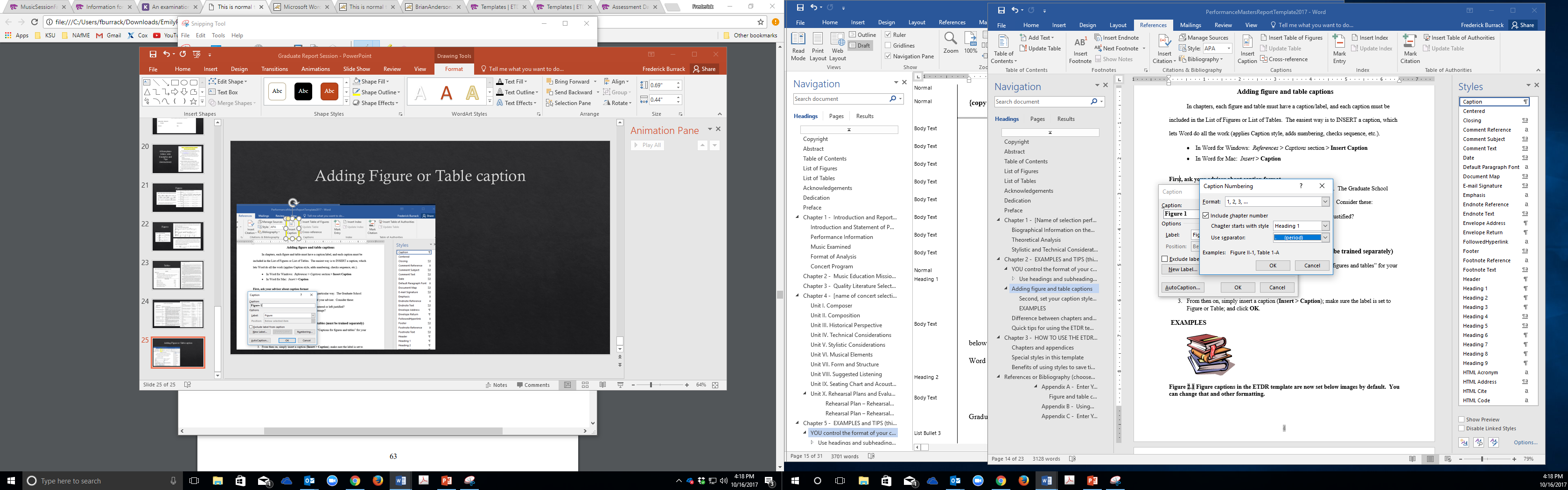 Will discuss Score Analysis Appendicies NEXT
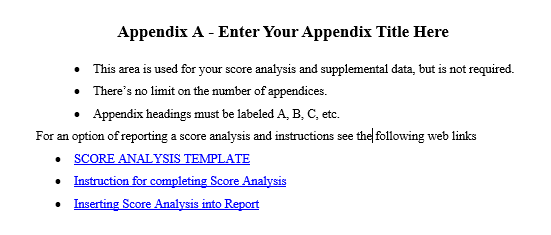 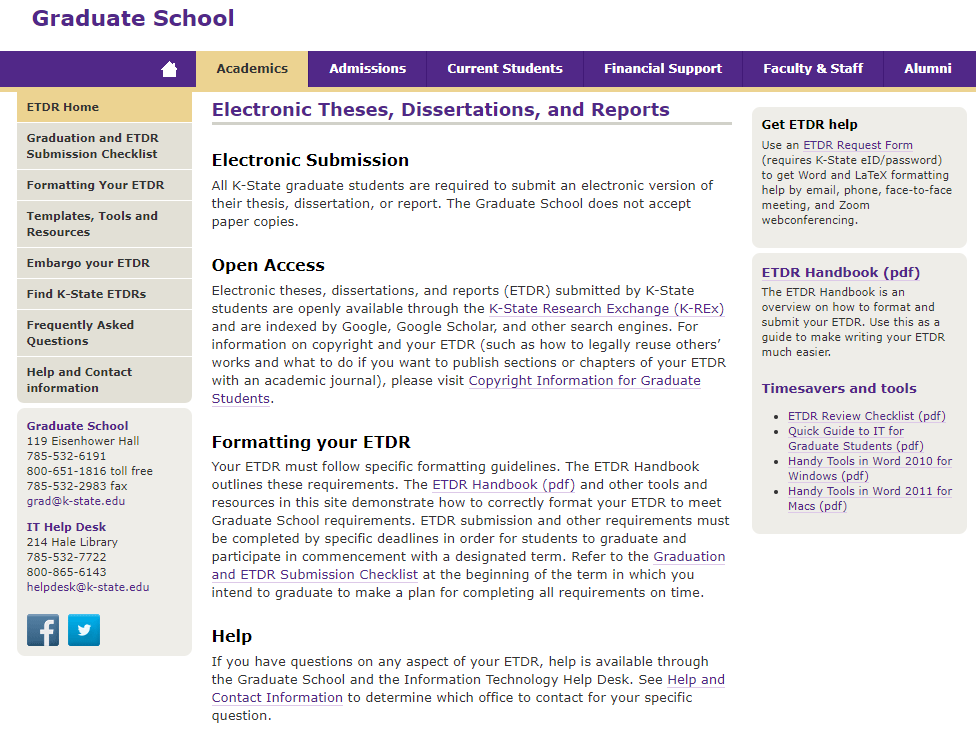 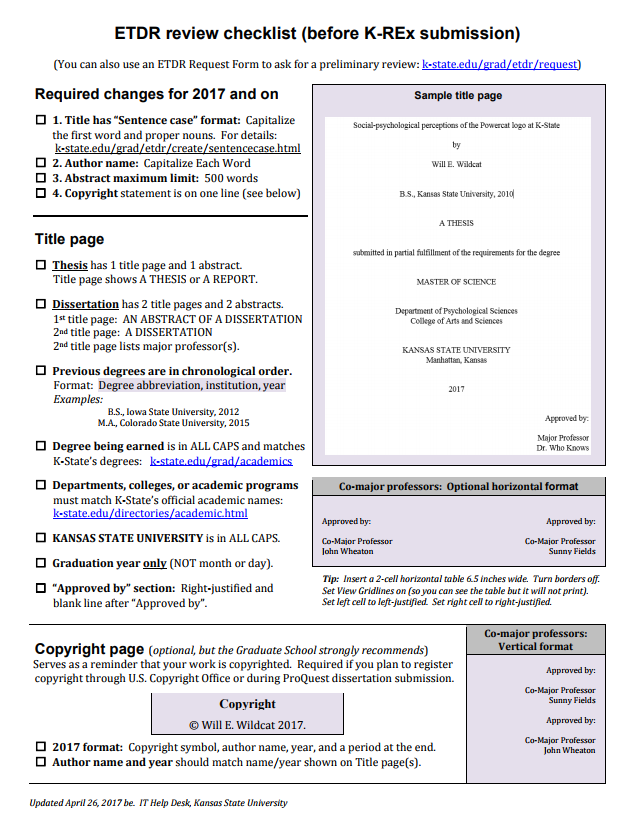 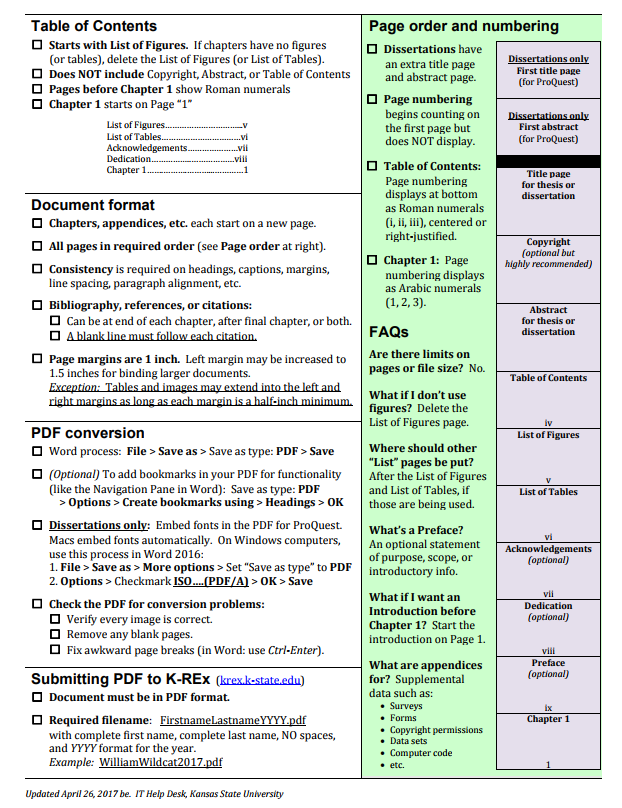